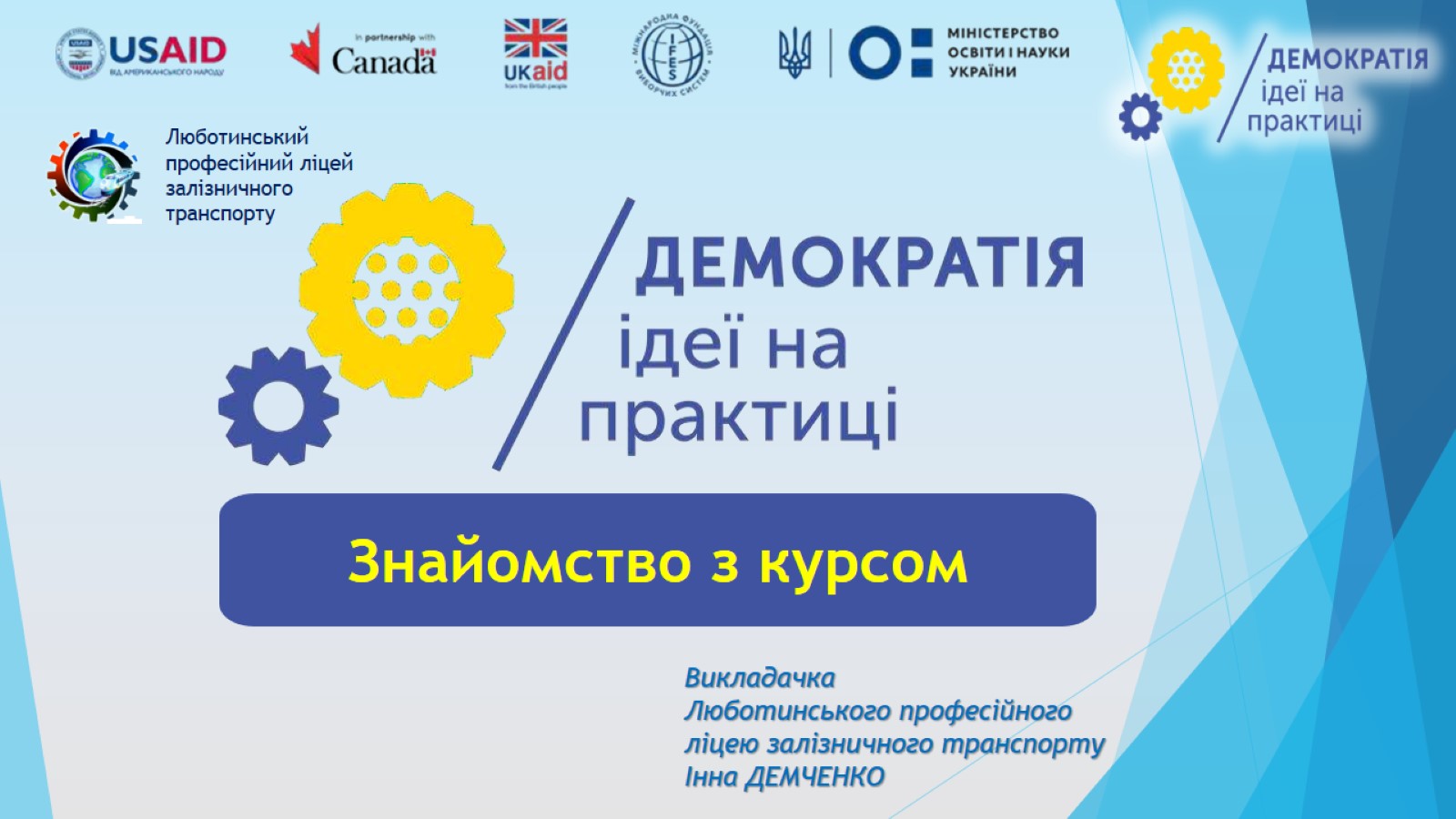 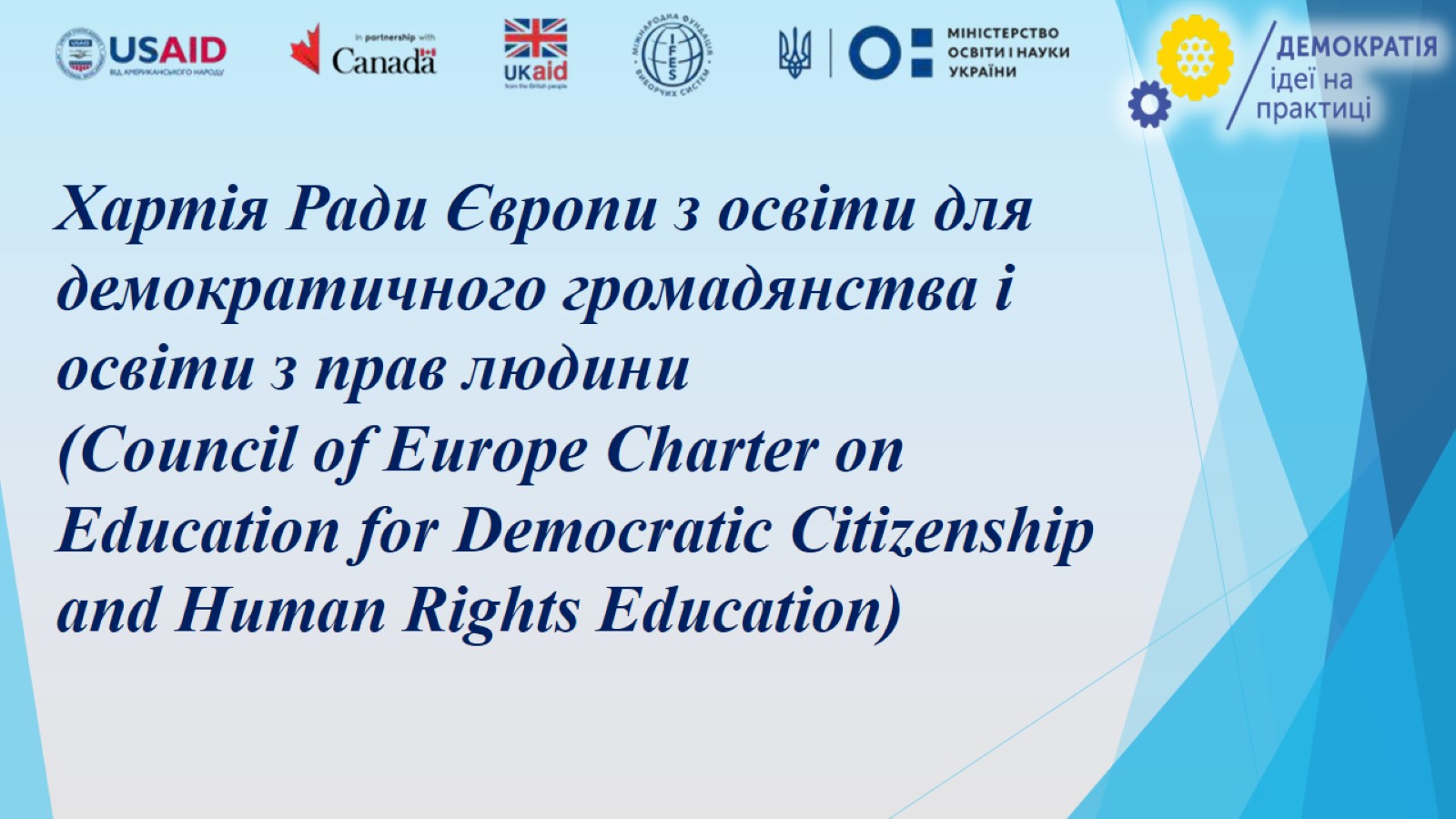 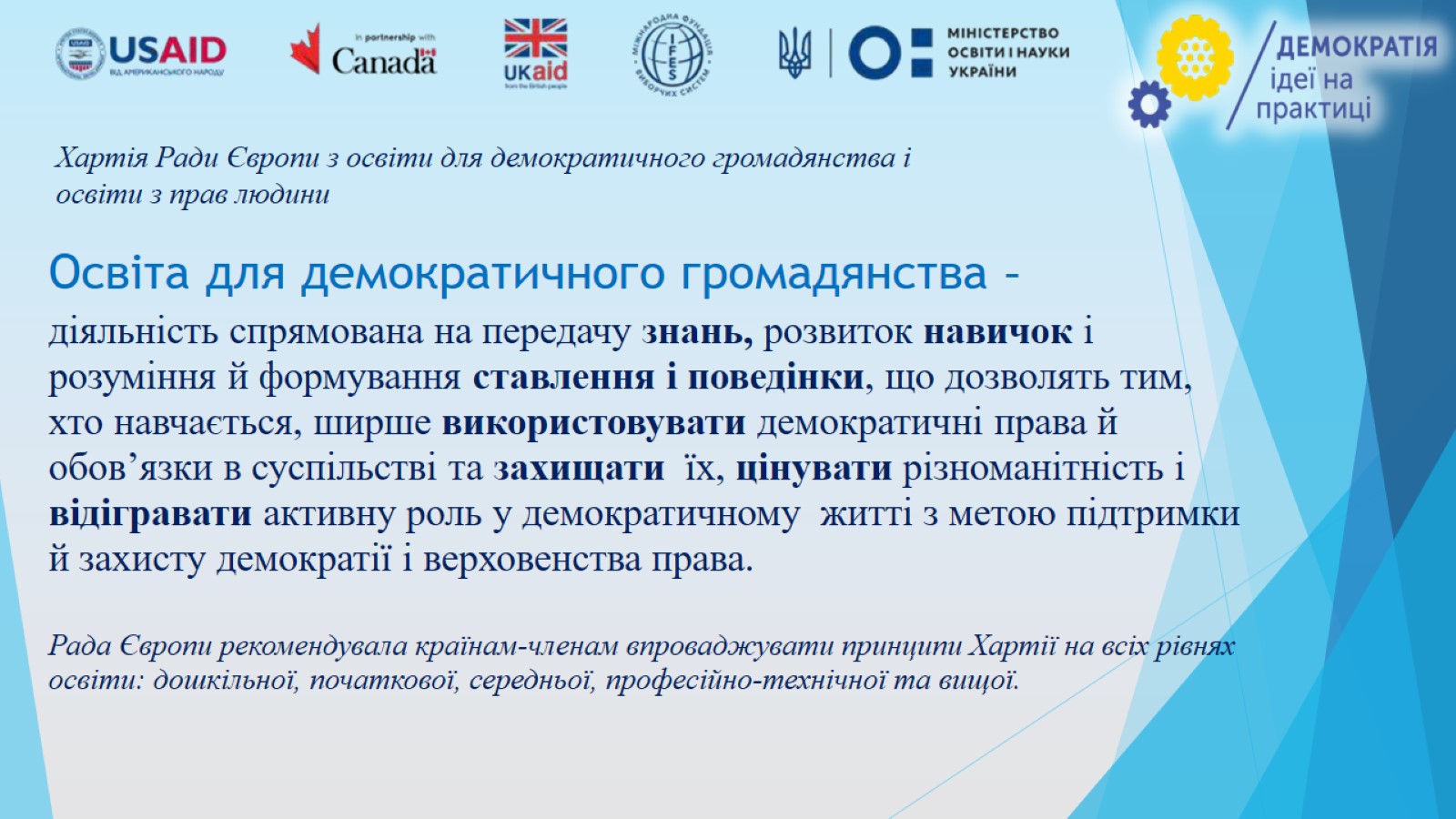 Освіта для демократичного громадянства –
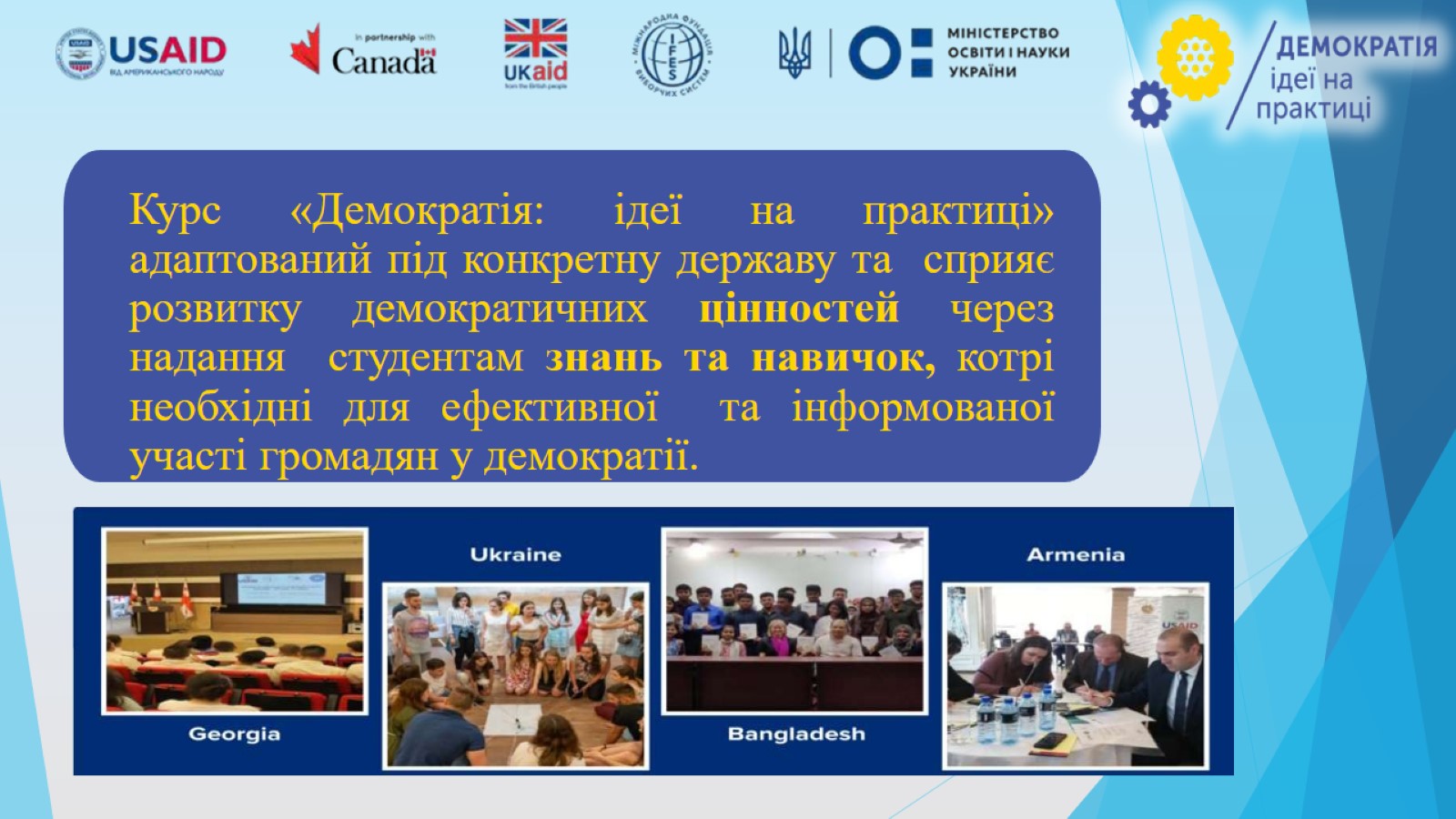 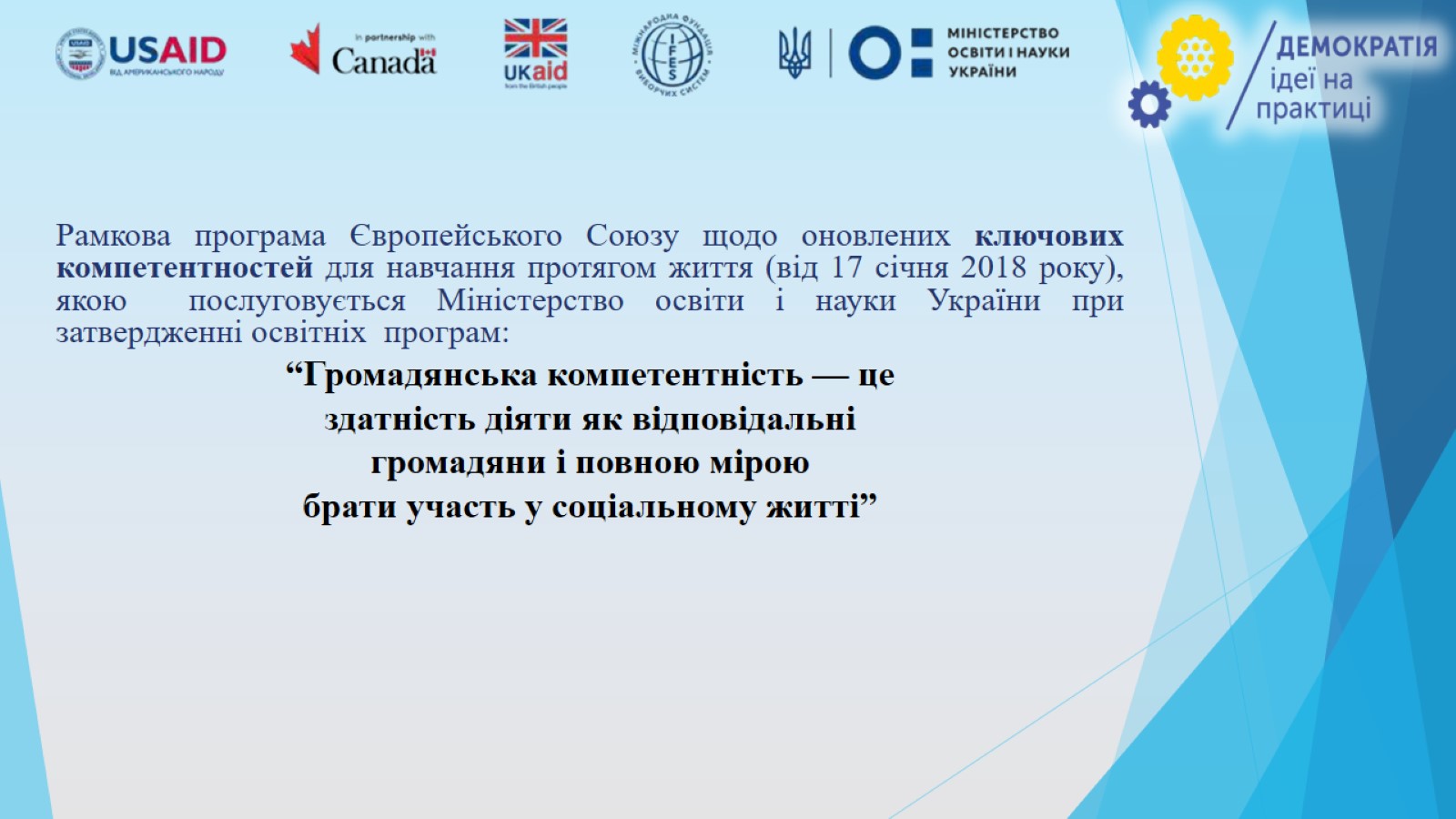 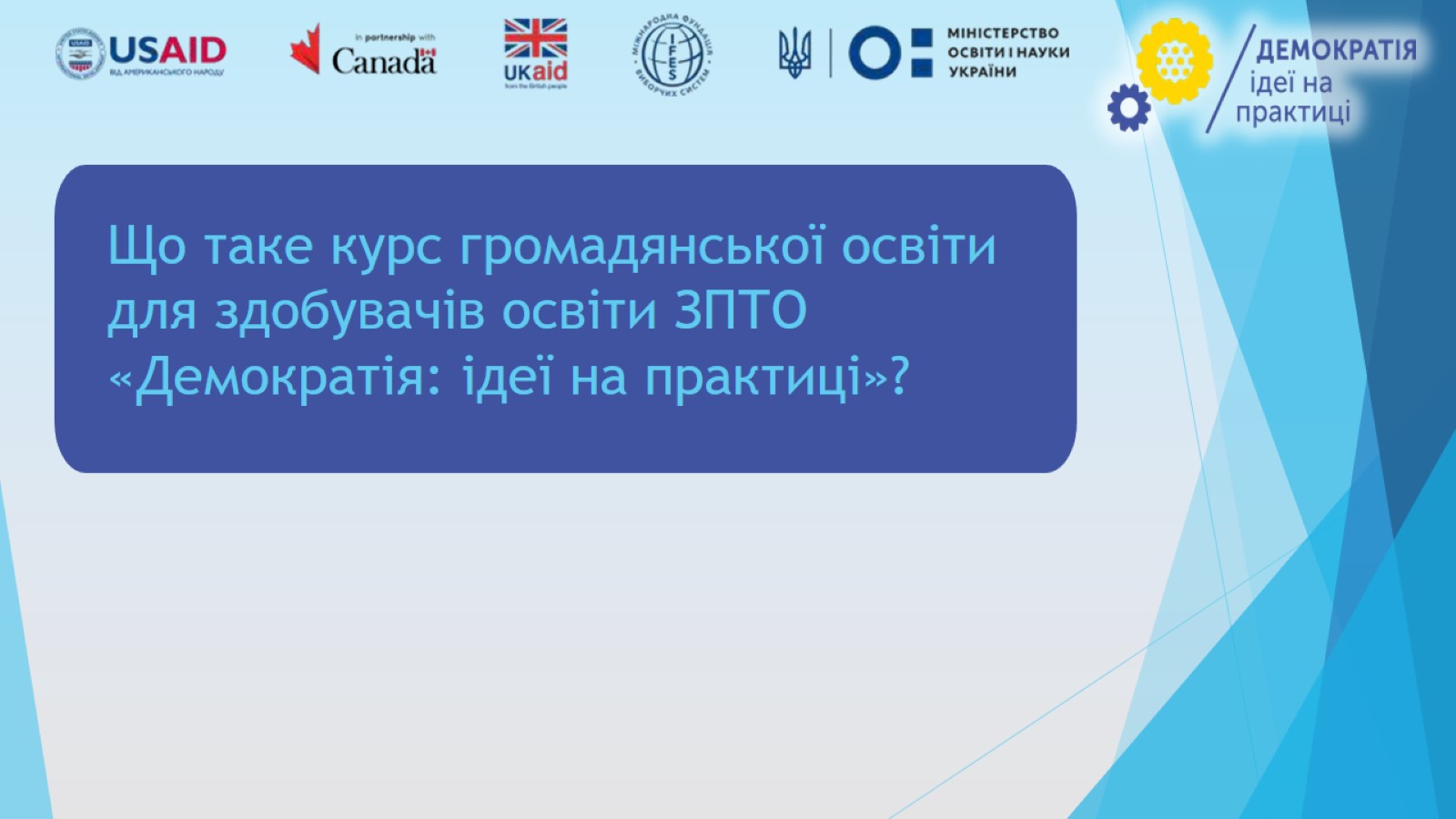 Що таке курс громадянської освіти для здобувачів освіти ЗПТО «Демократія: ідеї на практиці»?
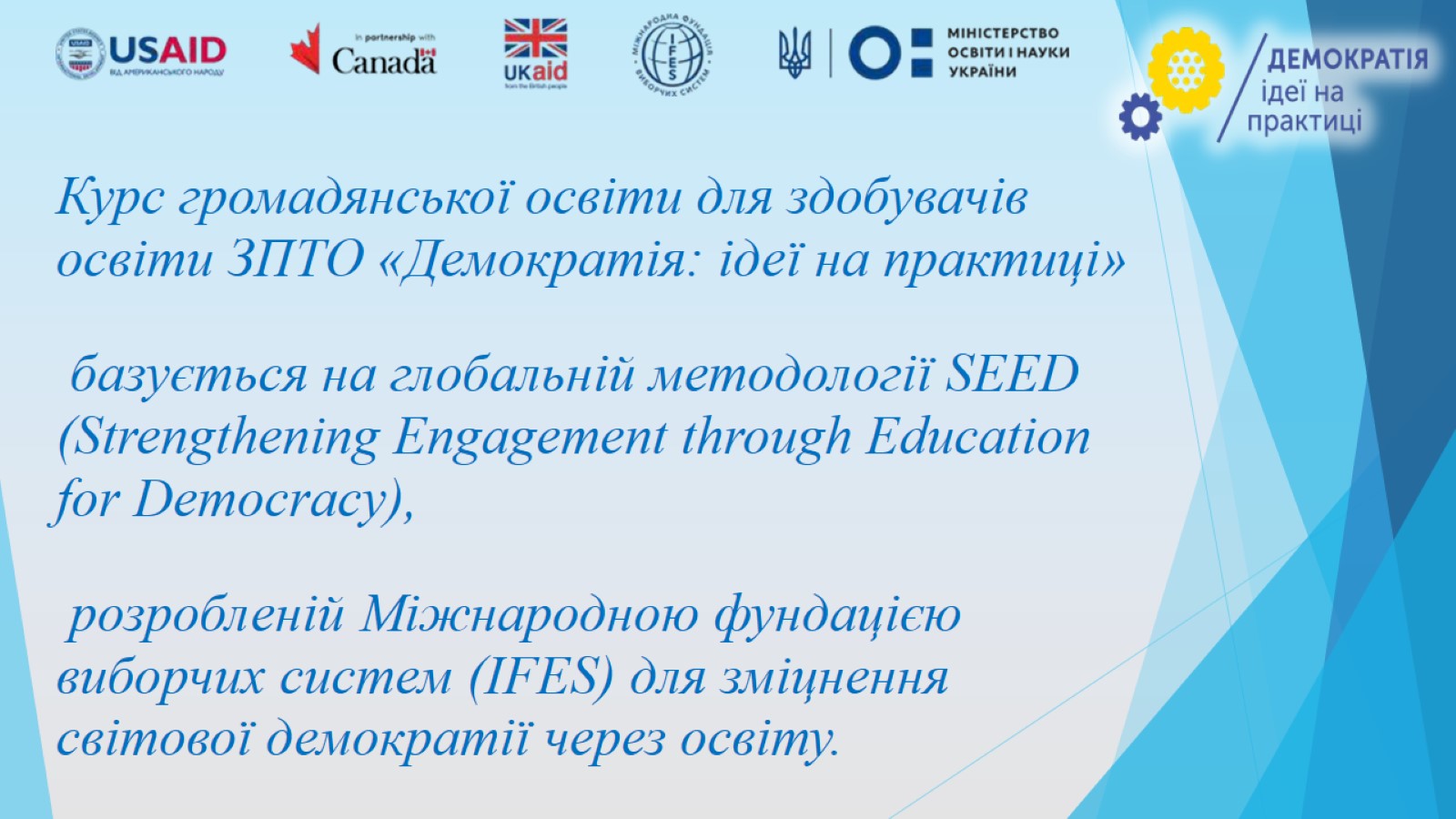 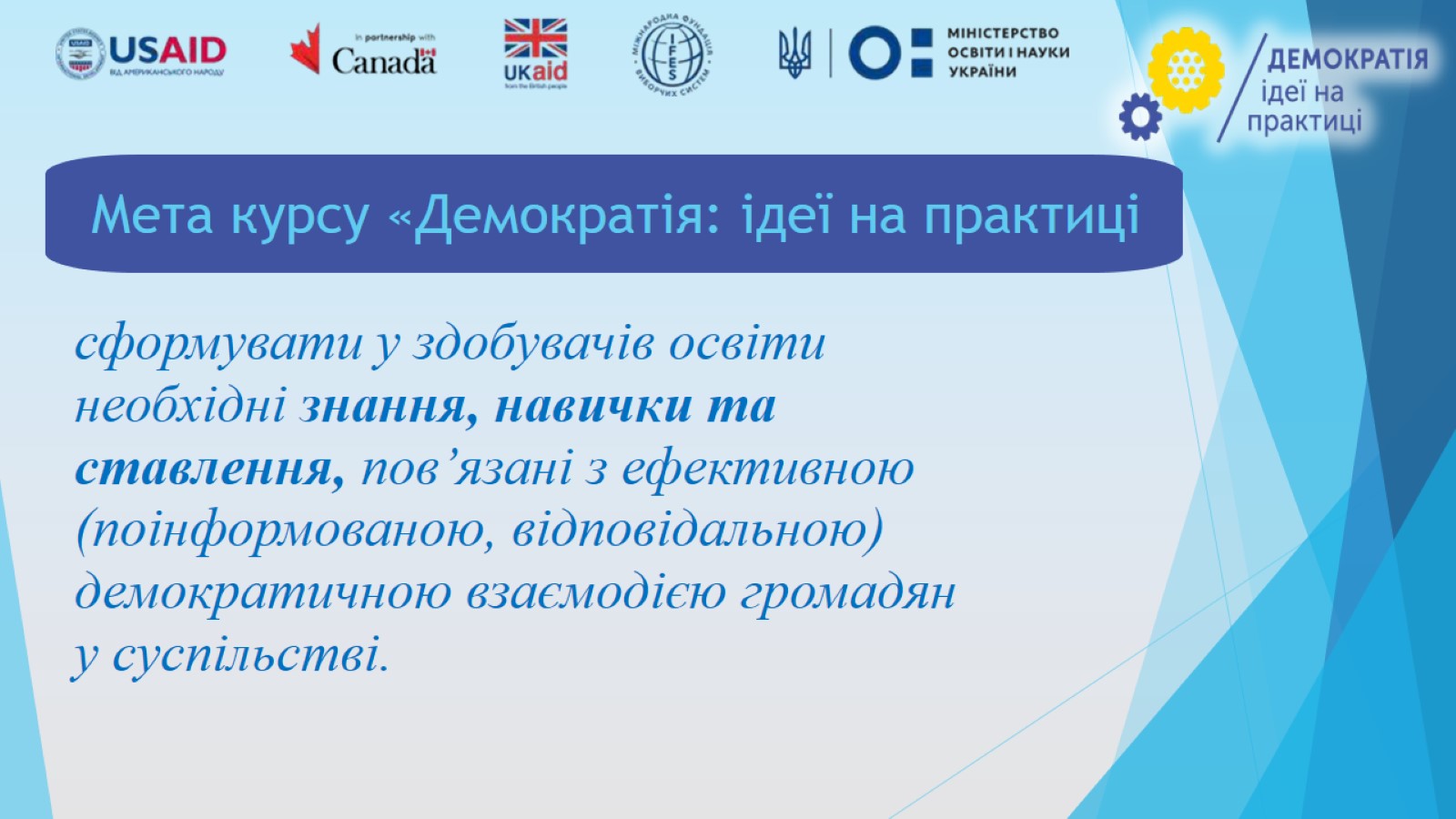 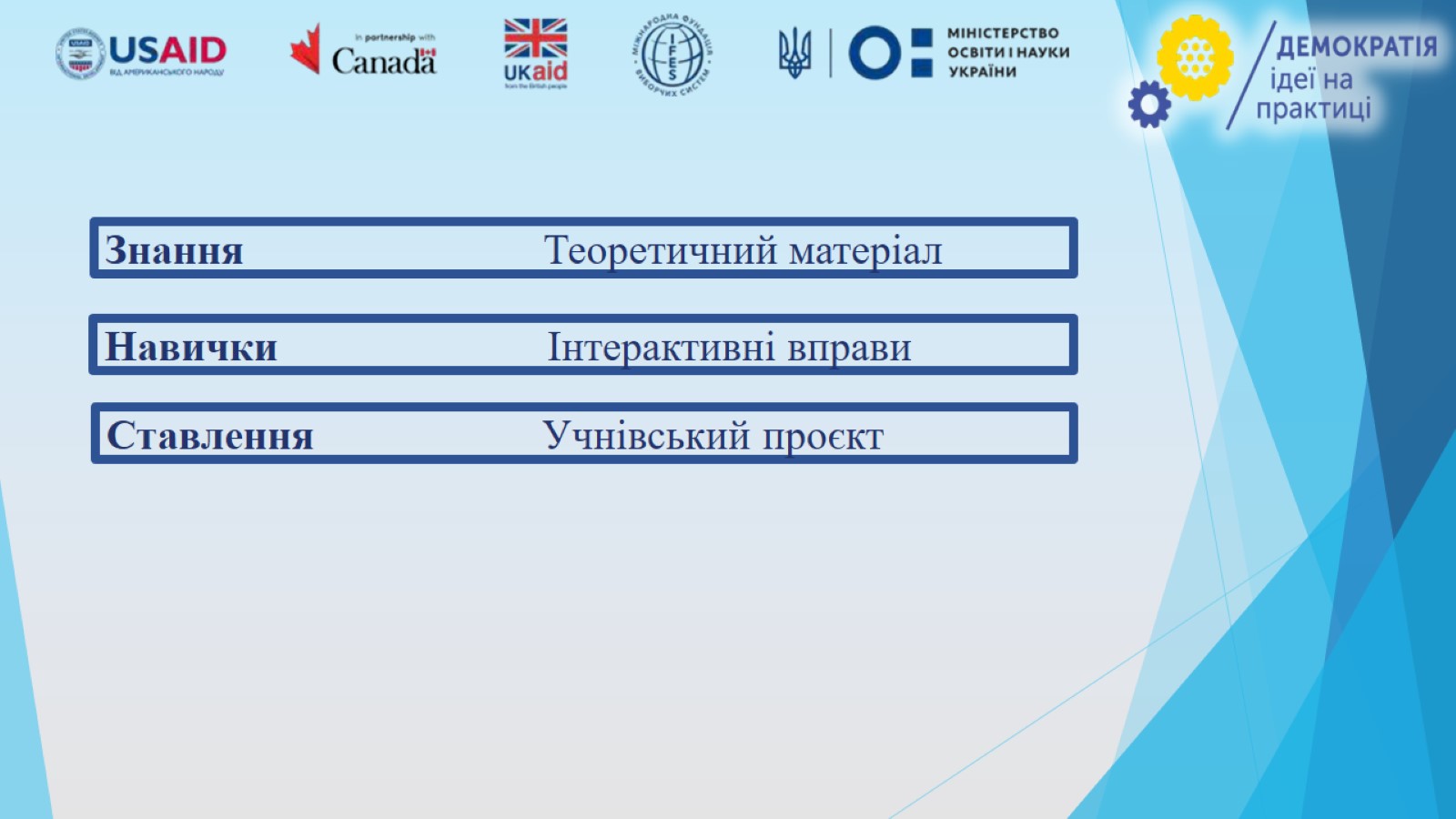 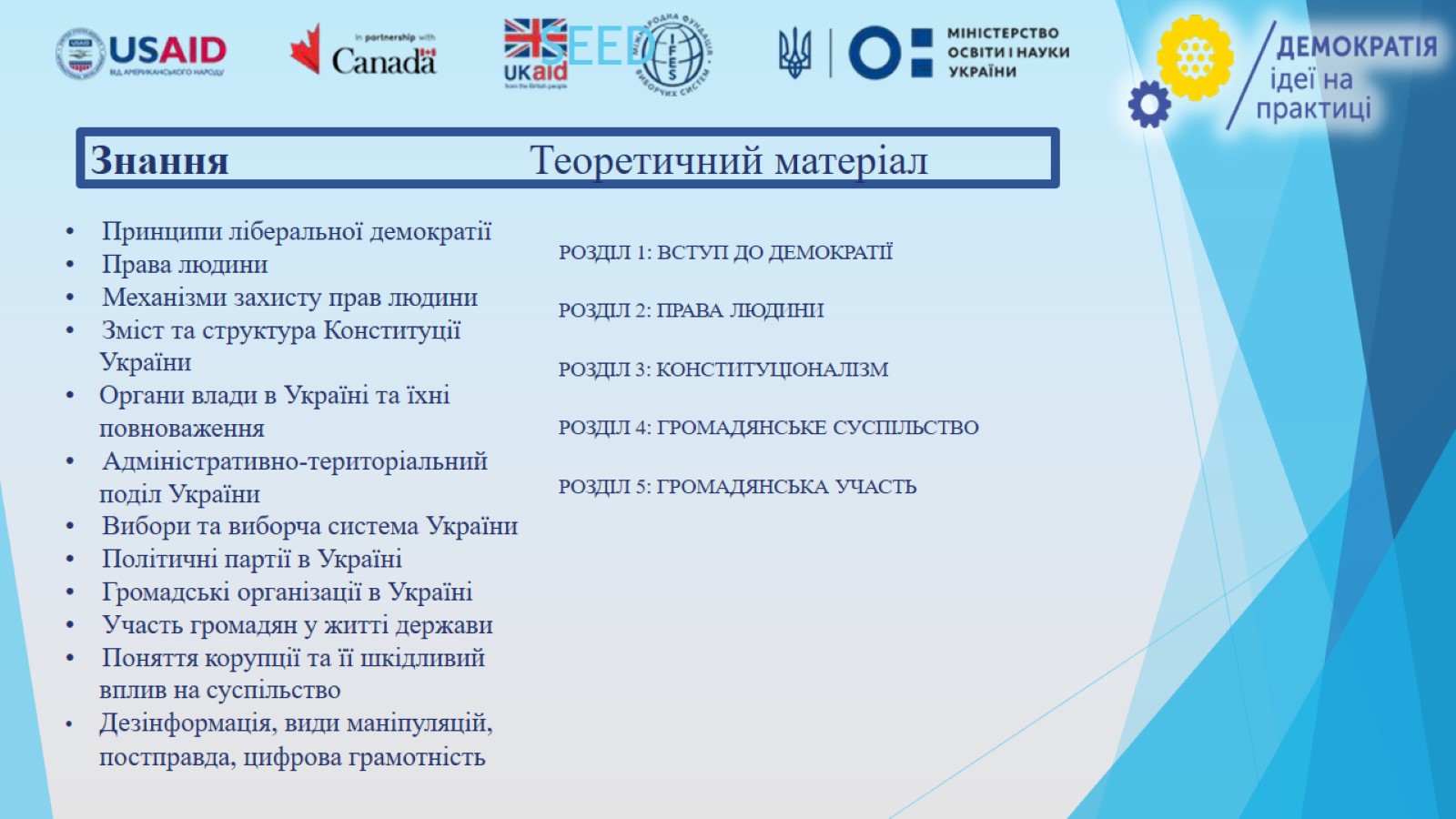 SEED
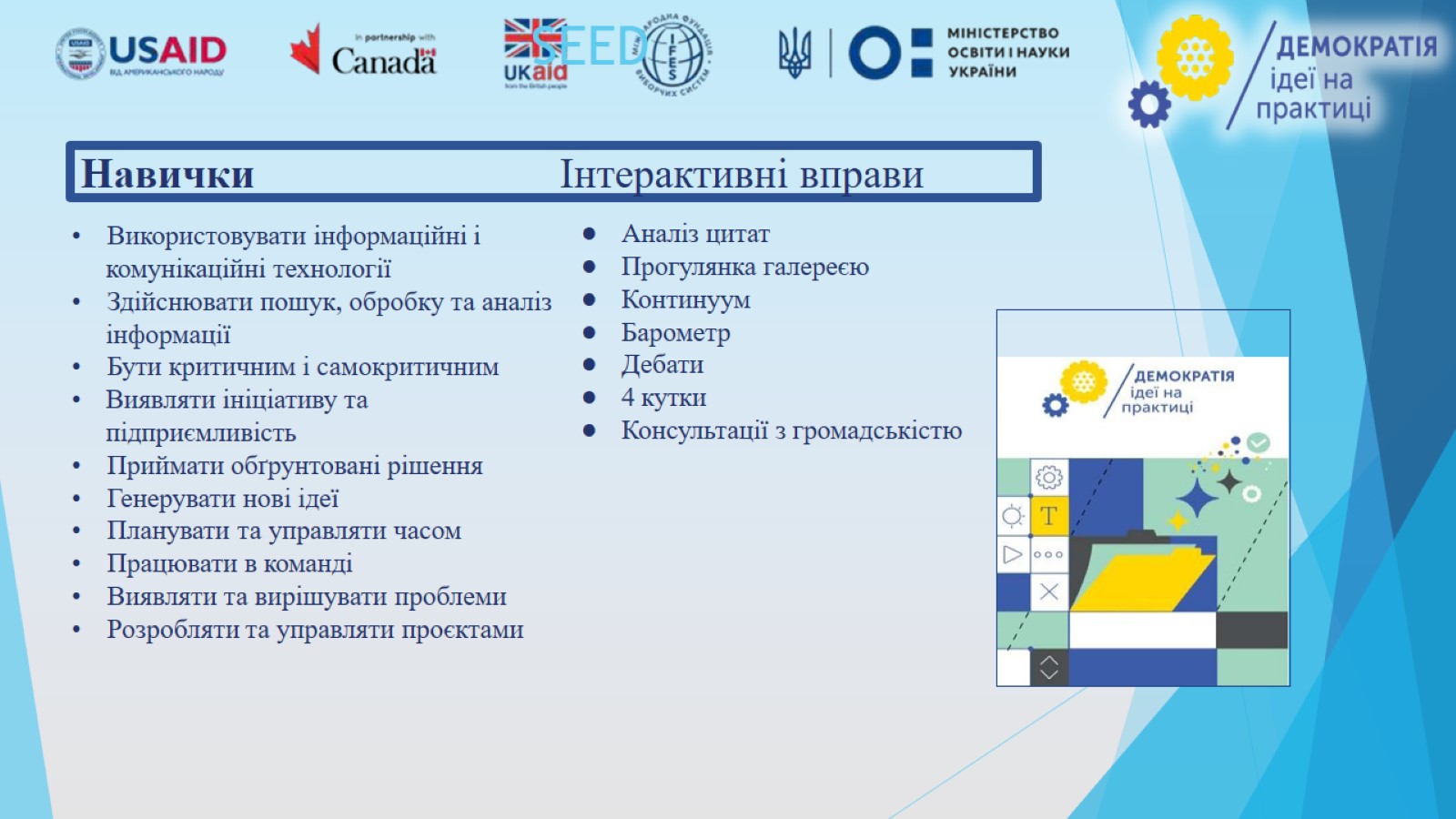 SEED
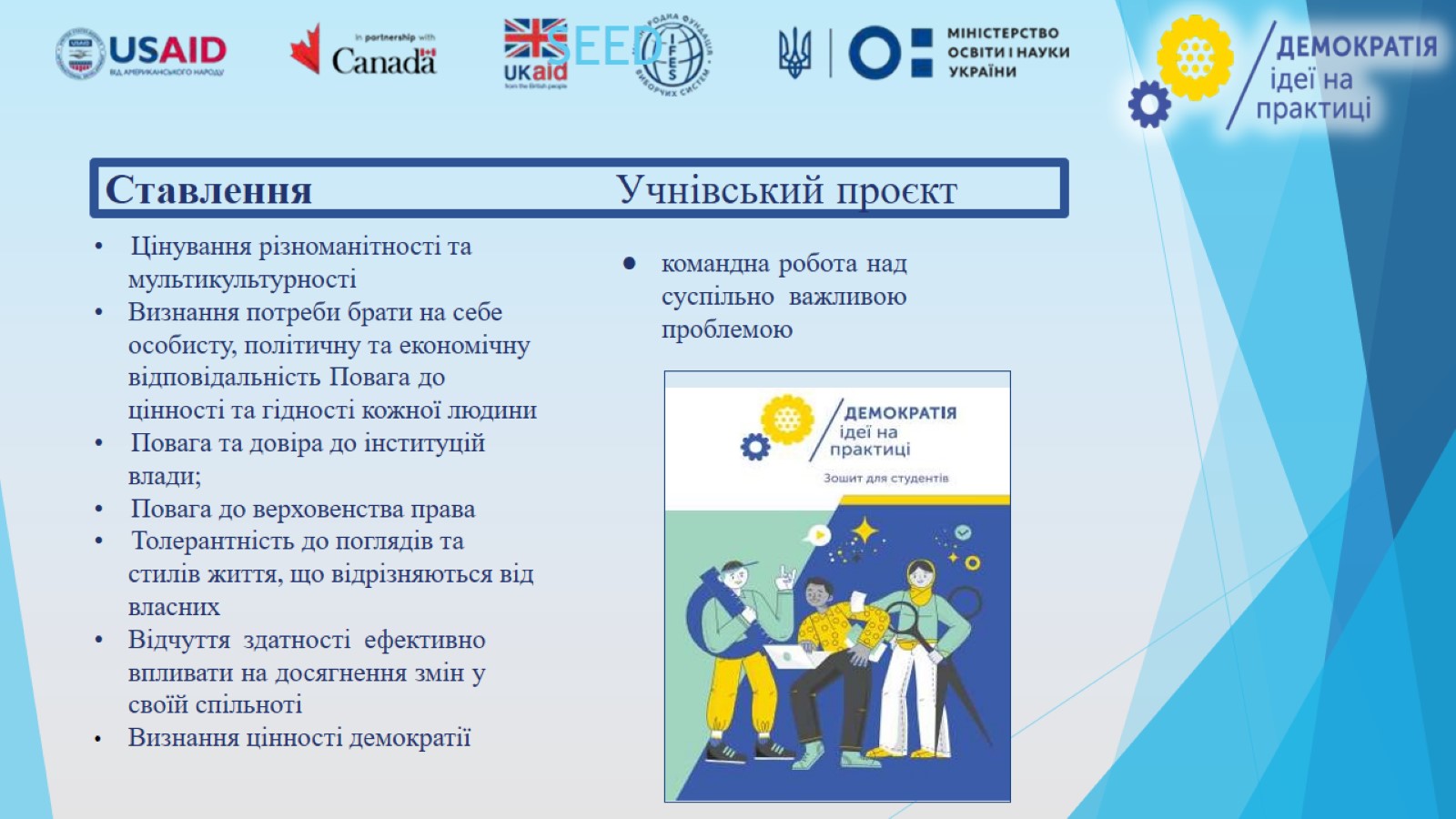 SEED
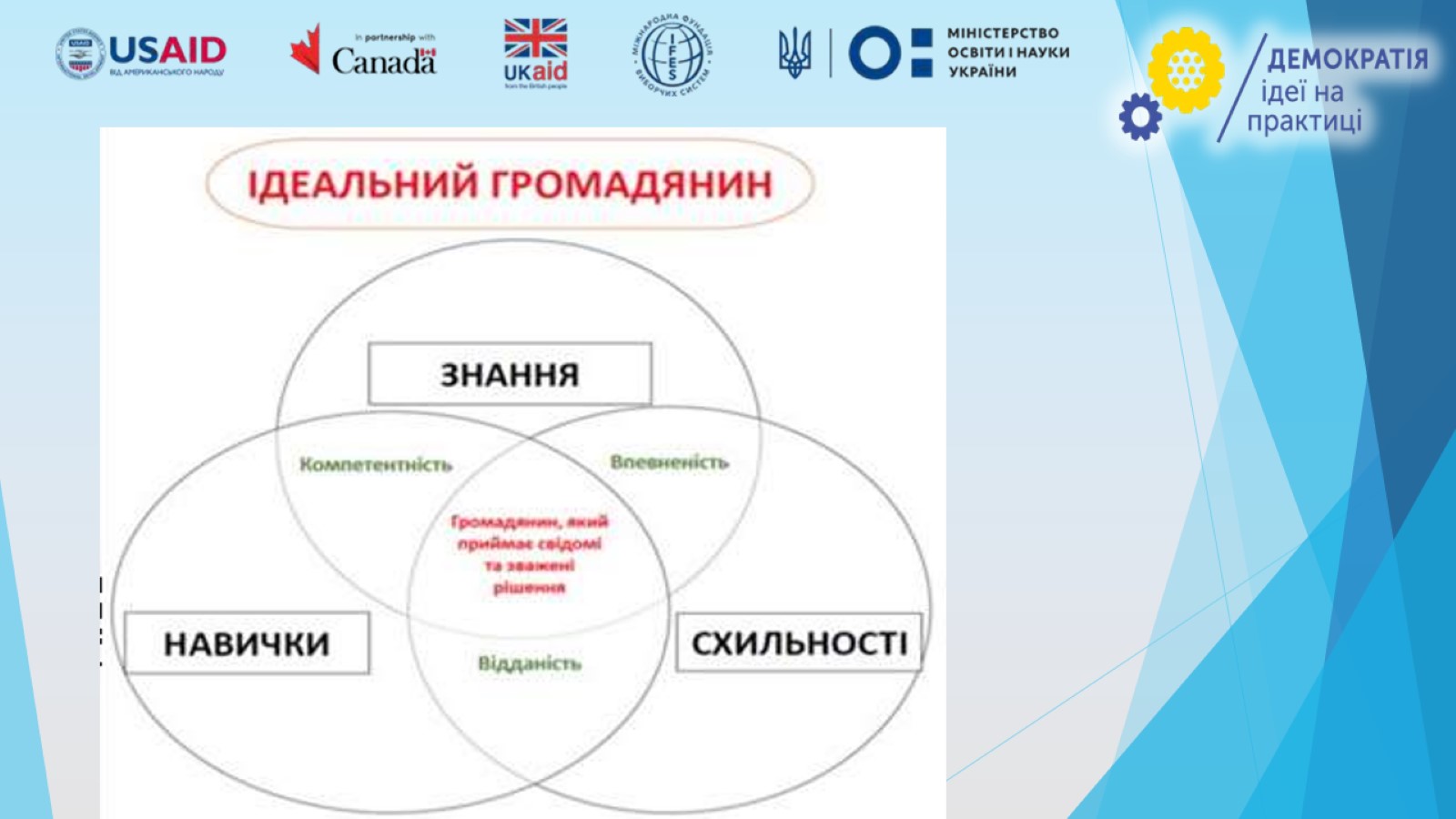 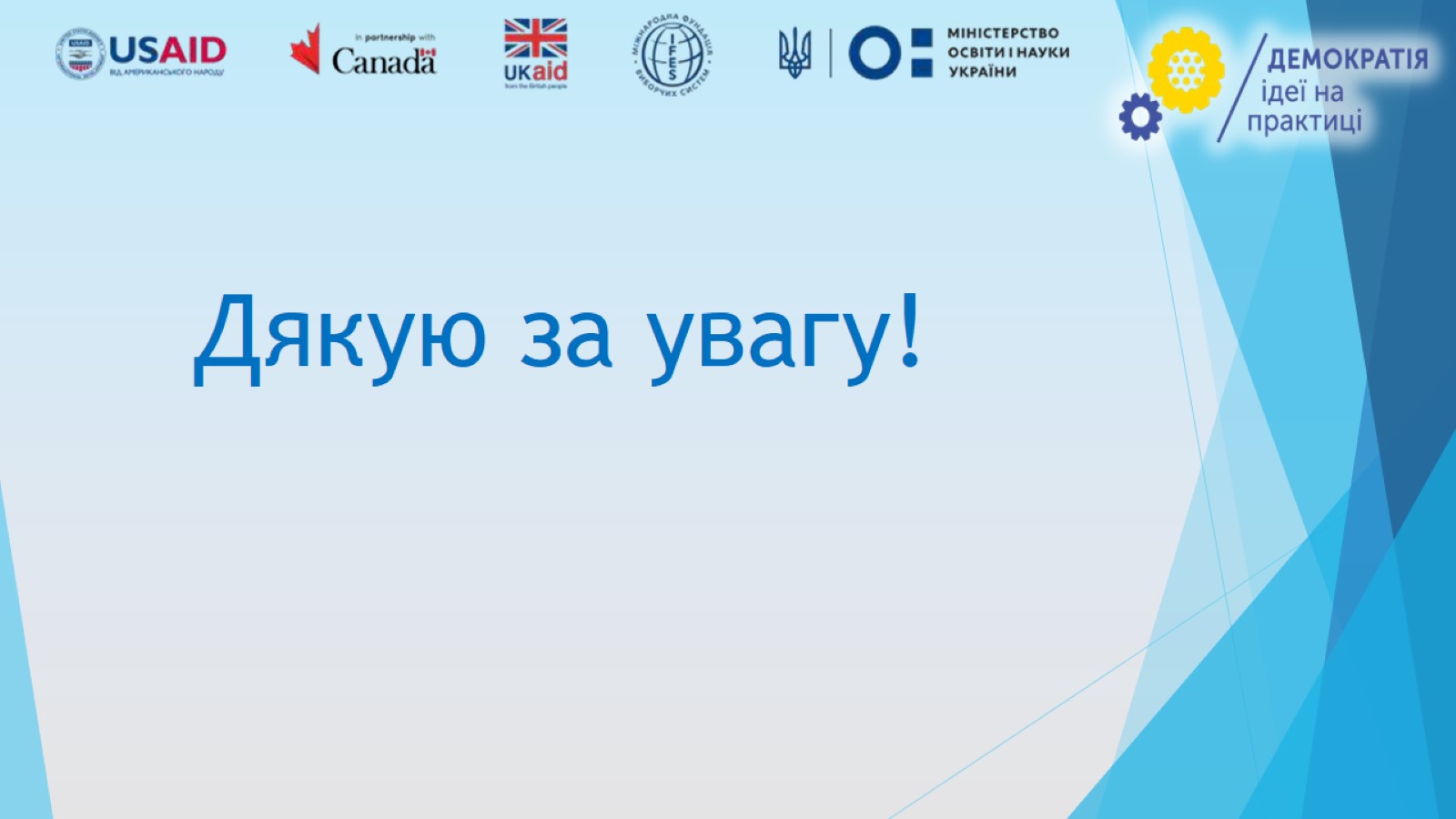